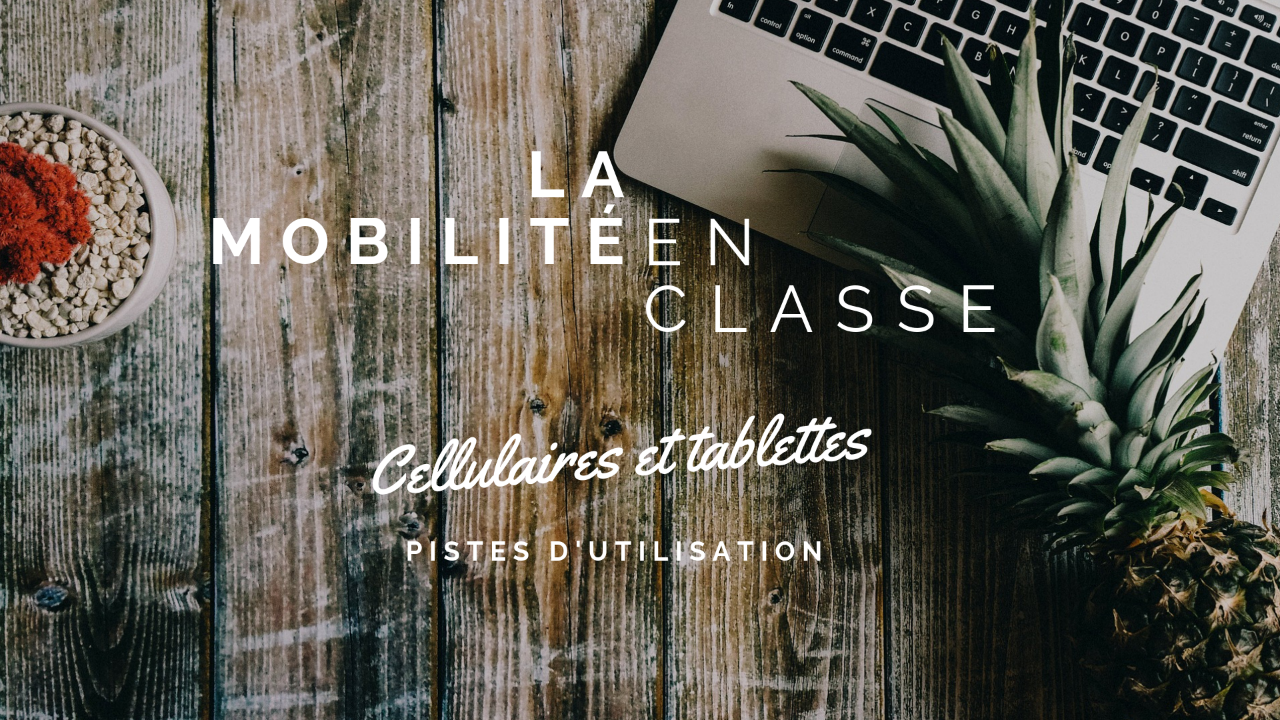 Comité TIC FGA Montérégie
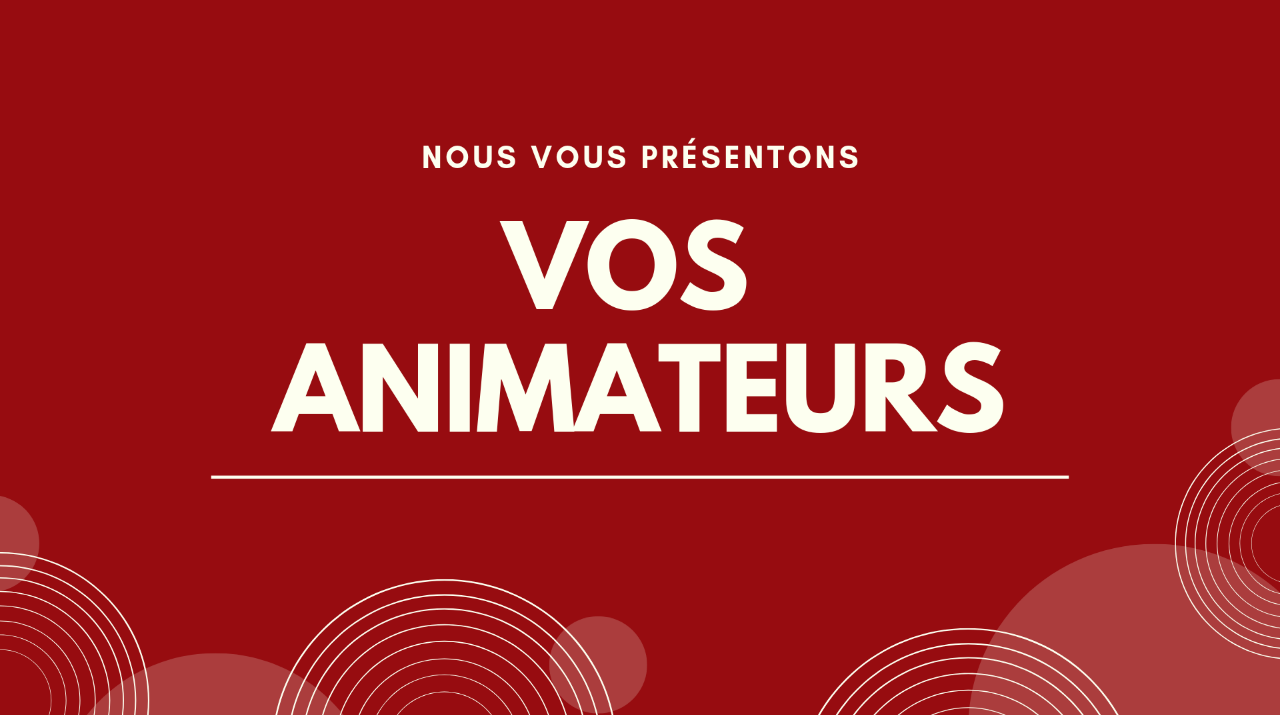 Vos animateurs
Valérie (CS de St-Hyacinthe)
Daniel
Enseignante en alphabétisation au présecondaire en français et en mathématiques.
Lorem ipsum dolor sit amet, consectetur adipiscing elit. Sed non risus.
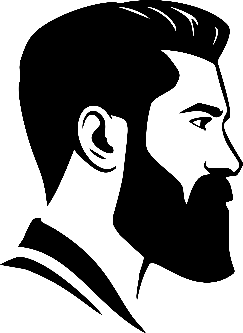 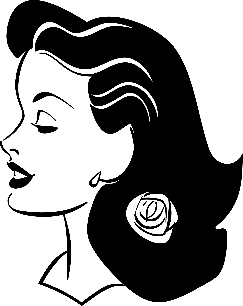 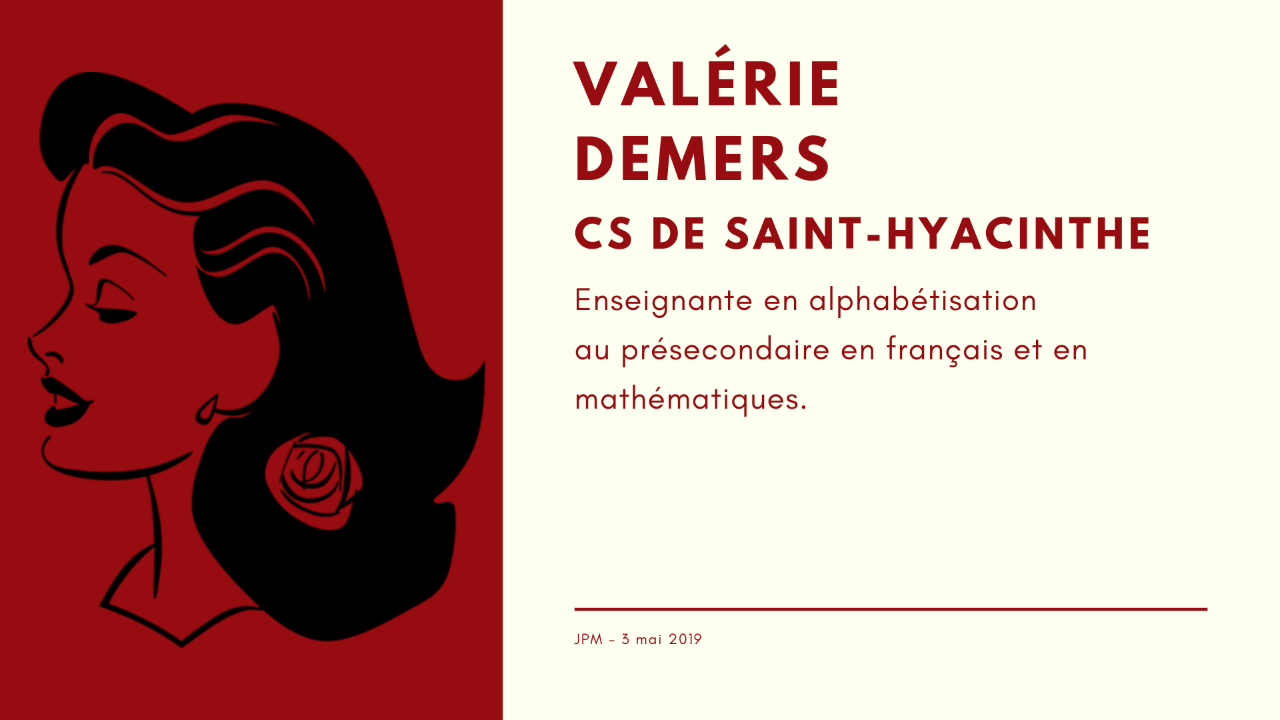 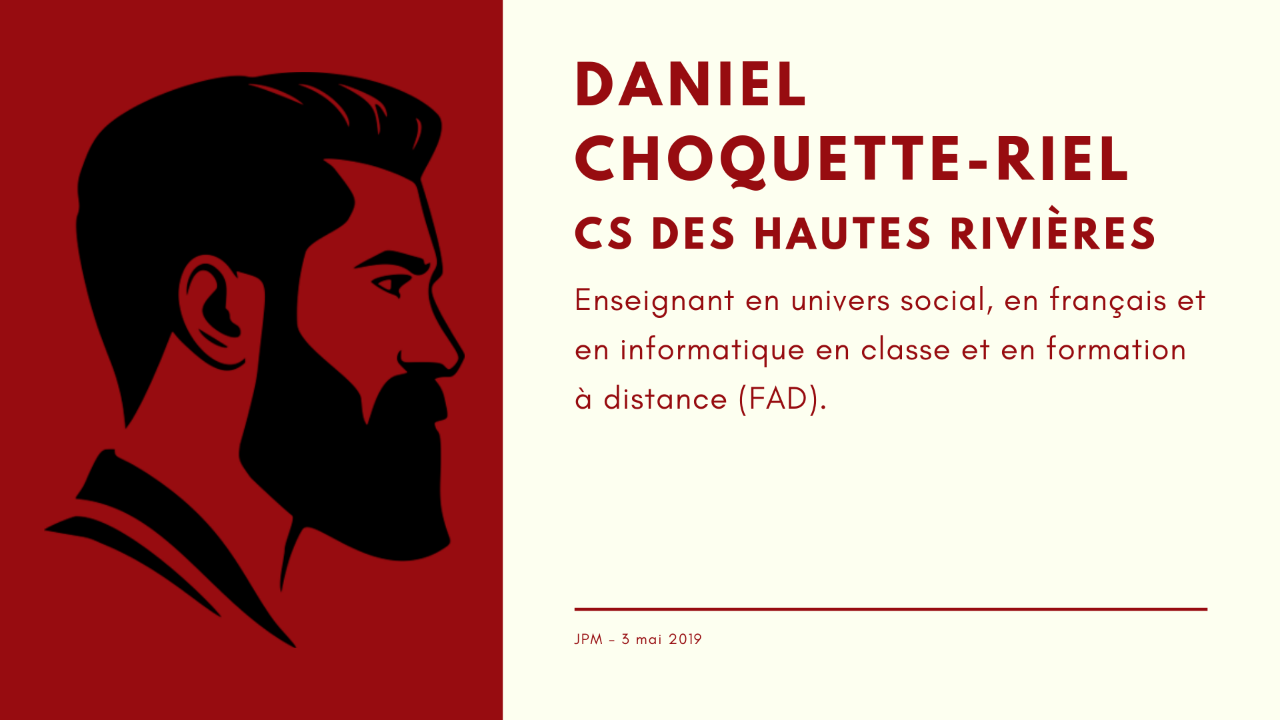 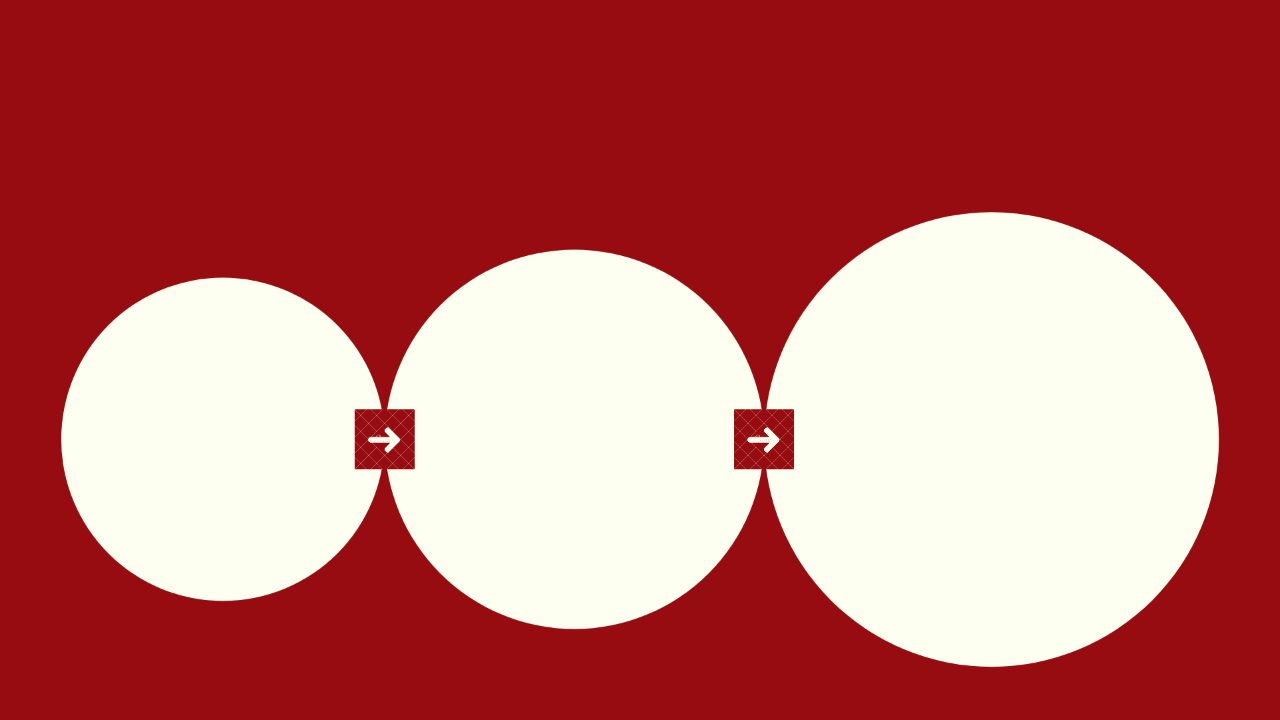 EN GUISE D’AMORCE
Allez répondre à nos questions sur www.menti.com 
Code 92 84 67 (ne fonctionne pas…)
Permettez-vous le cellulaire ou la tablette en classe? Si oui, quelles applications utilisez-vous?
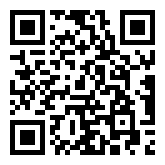 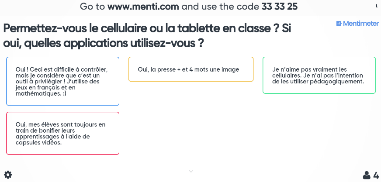 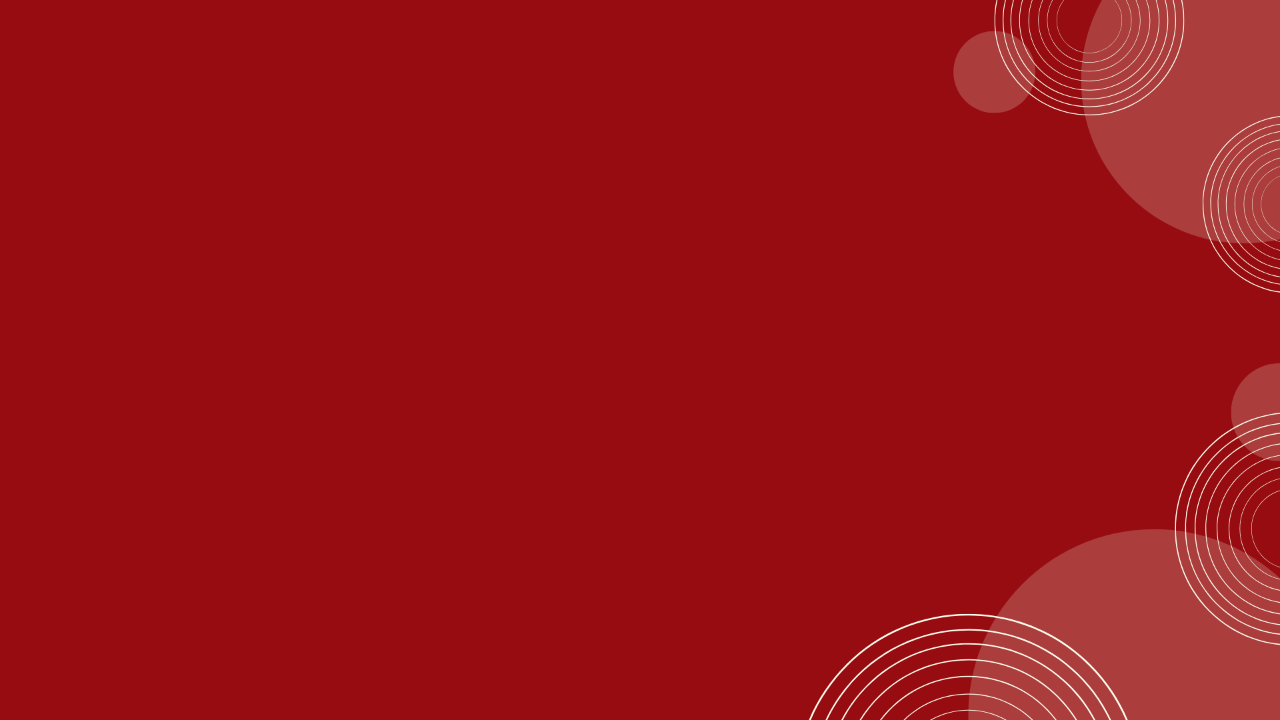 GESTION DU TEMPS D'ÉCRAN
De la prise de conscience à l'auto-régulation
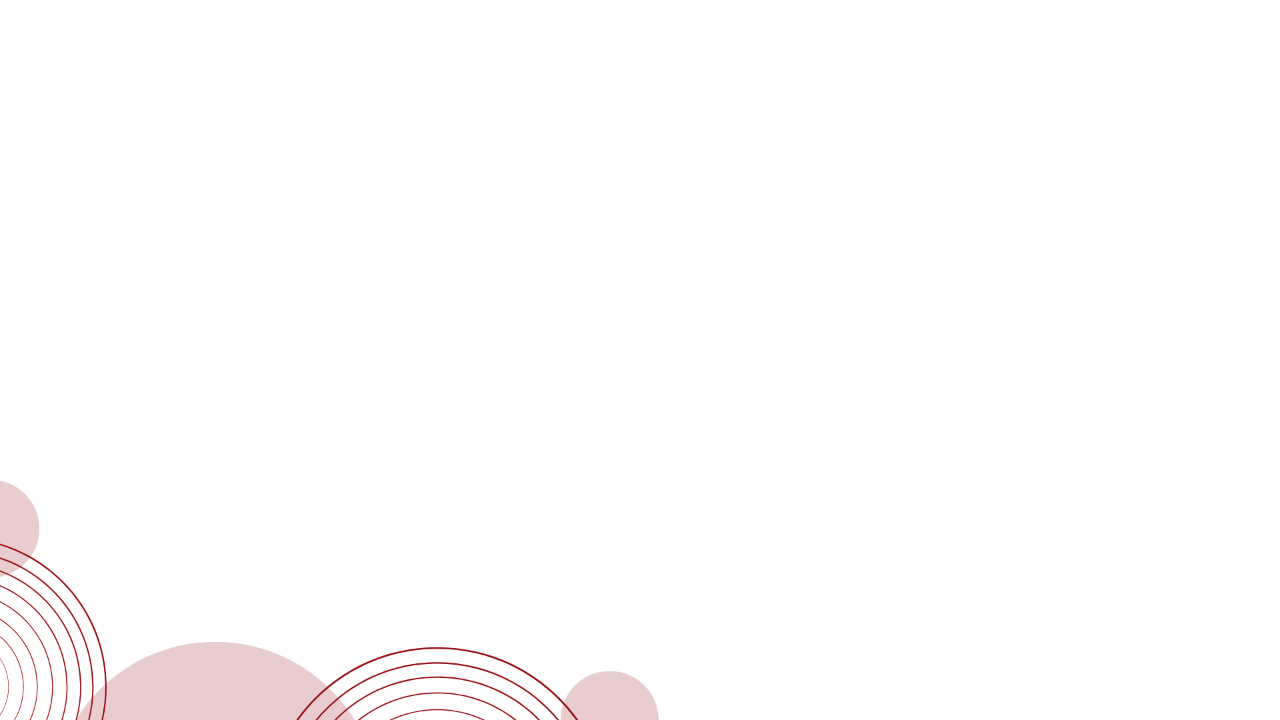 Texte à utiliser pour la prise de conscience des élèves :
Les 5 effets néfastes du téléphone portable sur la santé
https://monurl.ca/8bxo
Prise de conscience
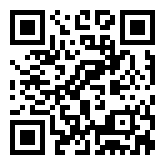 Utilisation de ce texte en classe :

Lecture du texte en équipe 
Résumé du texte à l'aide d'un organisateur textuel (POPPLET) 
Envoie directement sur mon adresse courriel 
Retour en classe 
Vérification du temps d'écran des élèves 
Discussion de groupe pour établir des règles claires de l'utilisation du cellulaire en classe
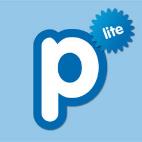 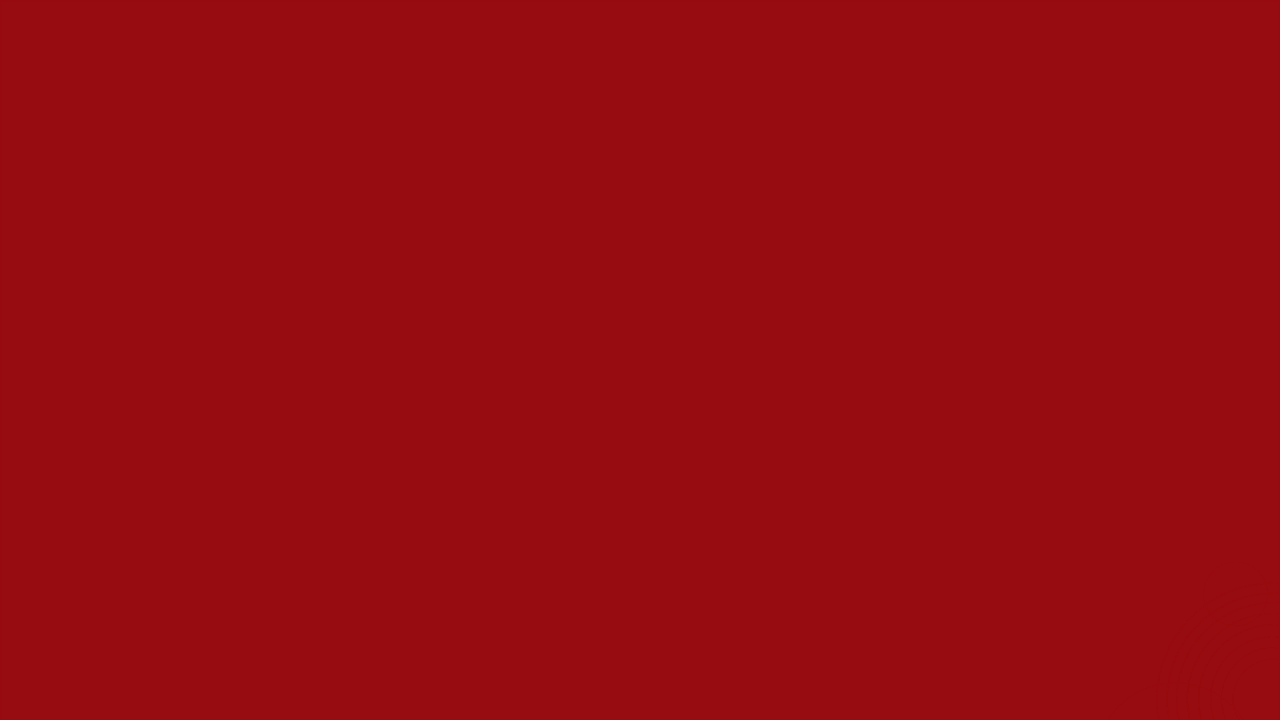 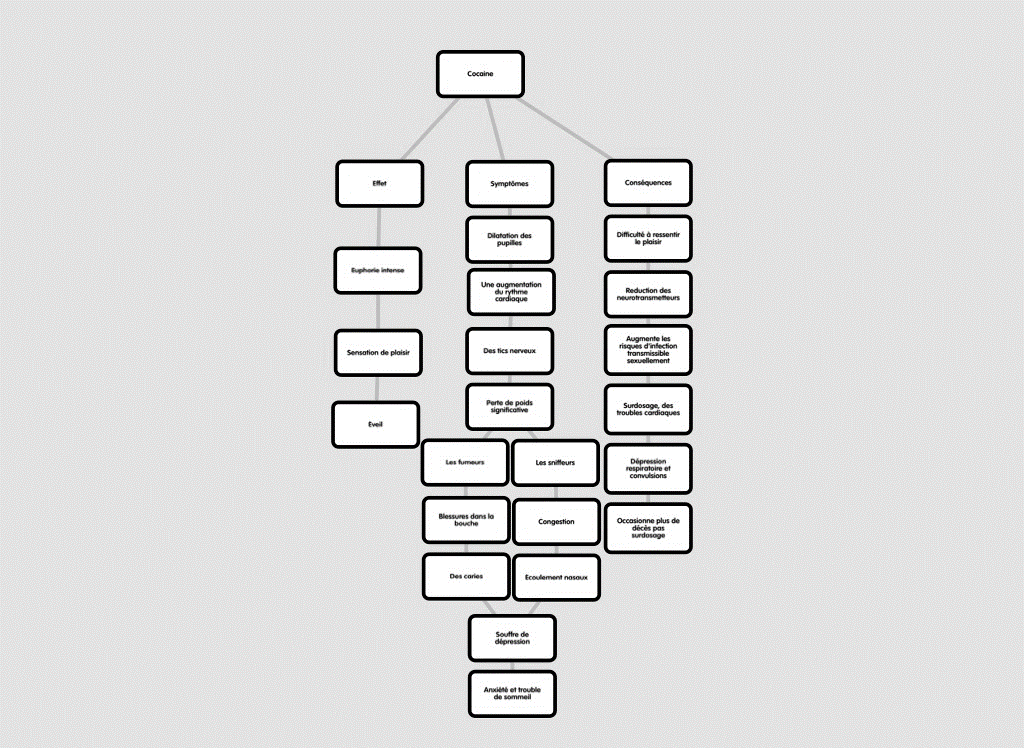 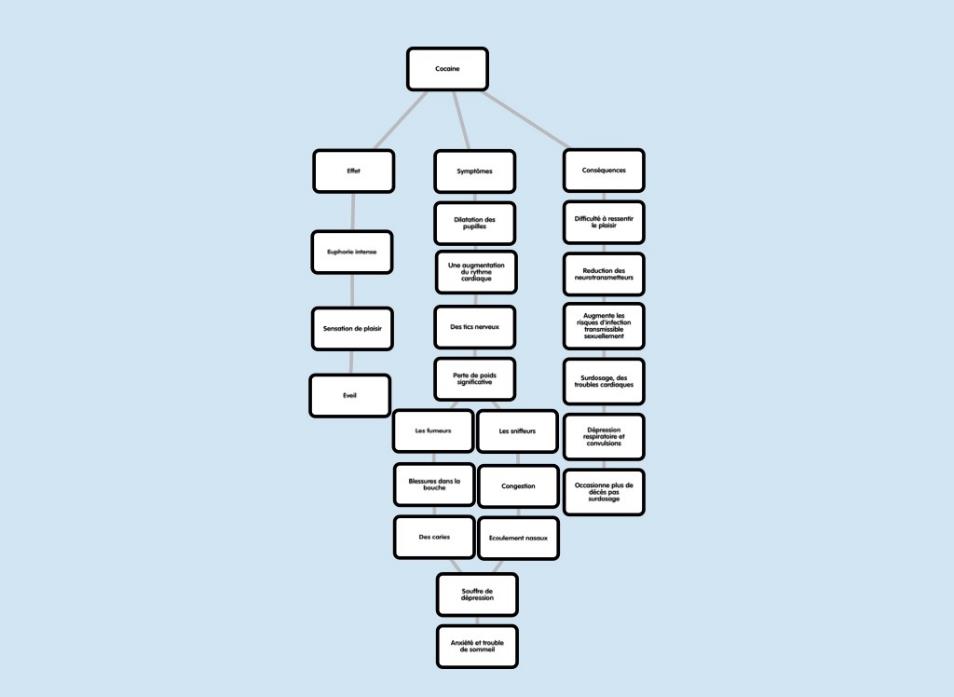 Exemple d'un élève qui a utilisé l'application Popplet (Sujet la drogue: effets et conséquences)
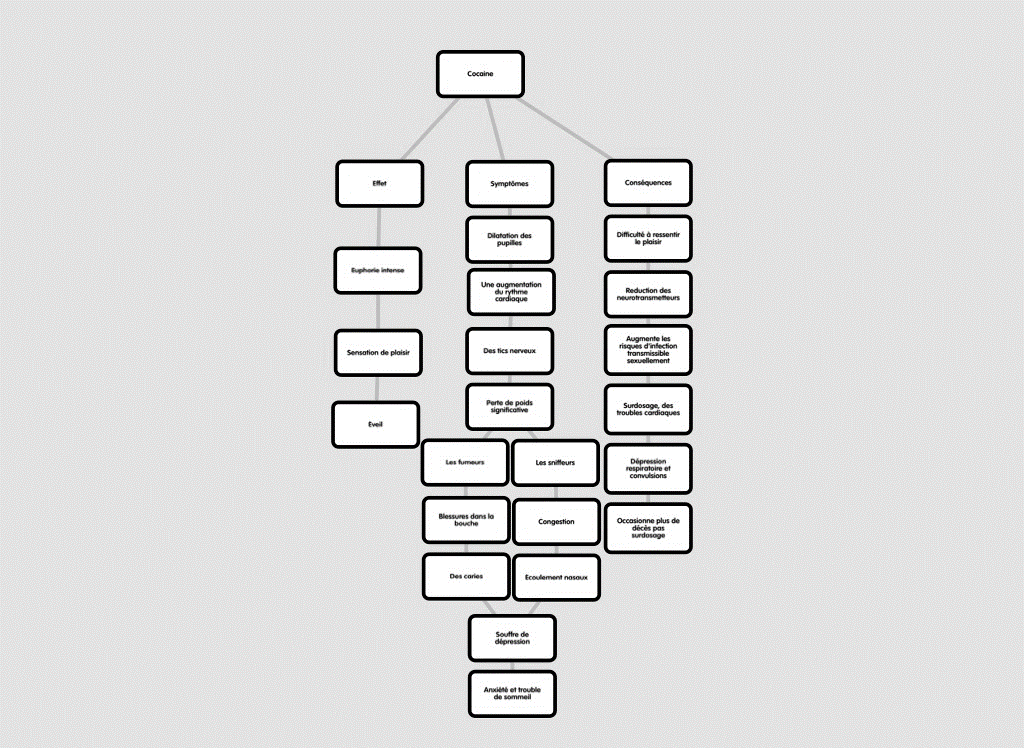 Exemple d'un élève qui a utilisé l'application Popplet (Sujet la drogue: effets et conséquences)
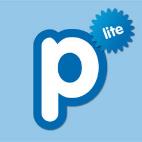 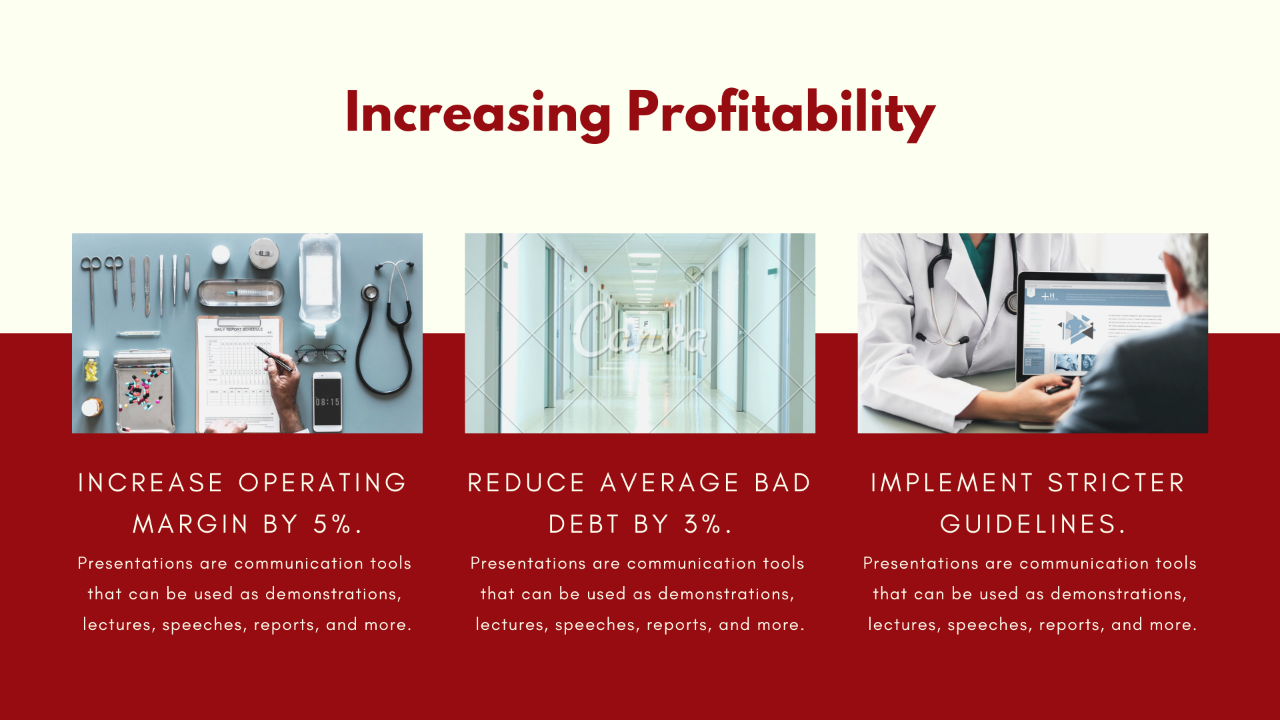 Lectures suggérées
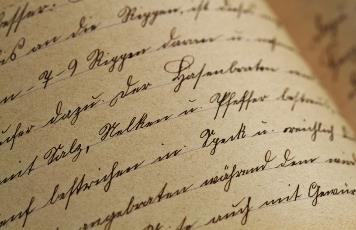 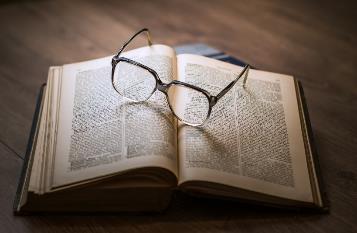 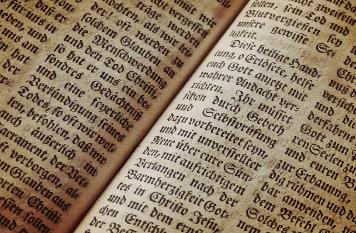 Document de l'INSPQ :
https://monurl.ca/8cax (voir page 7 à propos des 18 ans et plus)
Recommandation de Médecin sans rendez-vous
https://monurl.ca/8c40
The Learning Habit: A Groundbreaking Approach to Homework and Parenting That Helps Our Children Succeed in School and Life par Stephanie Donaldson-Pressman, Rebecca Jackson et Dr. Robert M. Pressman
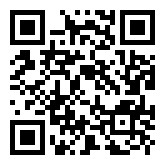 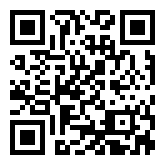 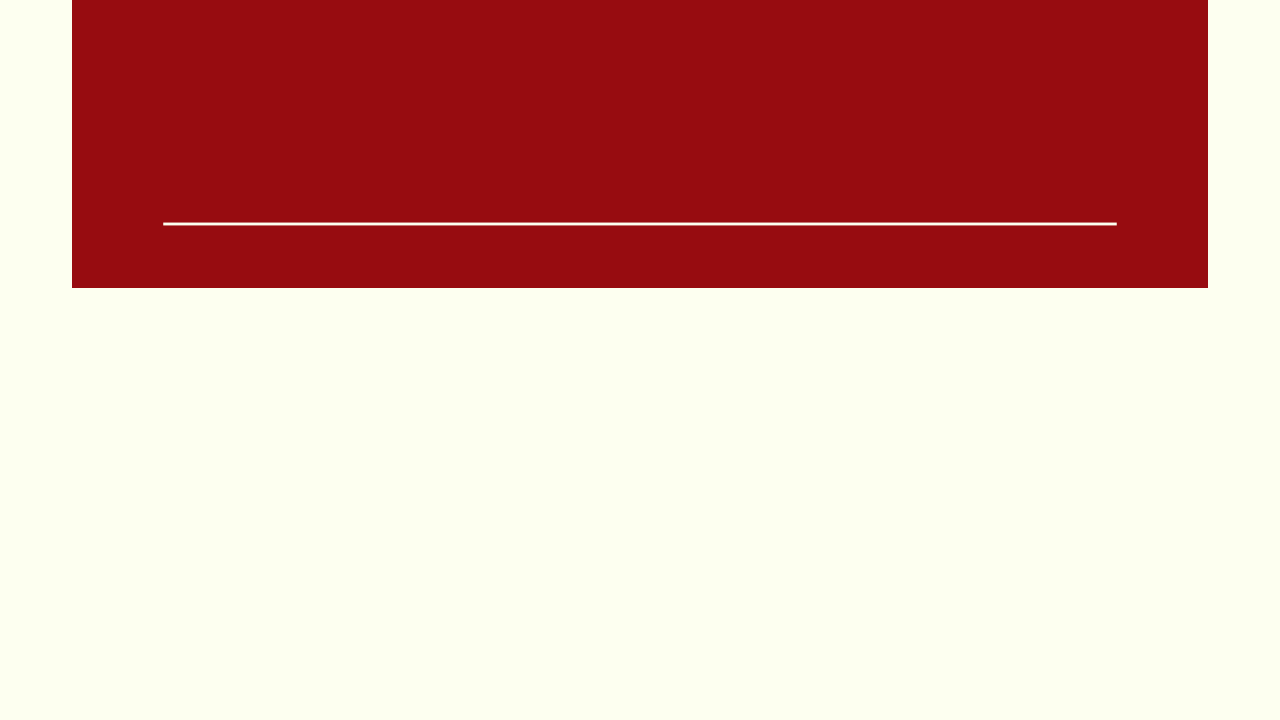 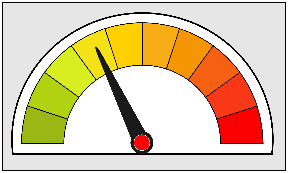 IMPACT DU TEMPS D'ÉCRAN
Selon certaines études, un temps d'écran élevé :
provoque une diminution des résultats scolaires;
entraîne des difficultés de sommeil;
génère chez l'enfant une instabilité affective;
influence négativement la capacité de persévérance.
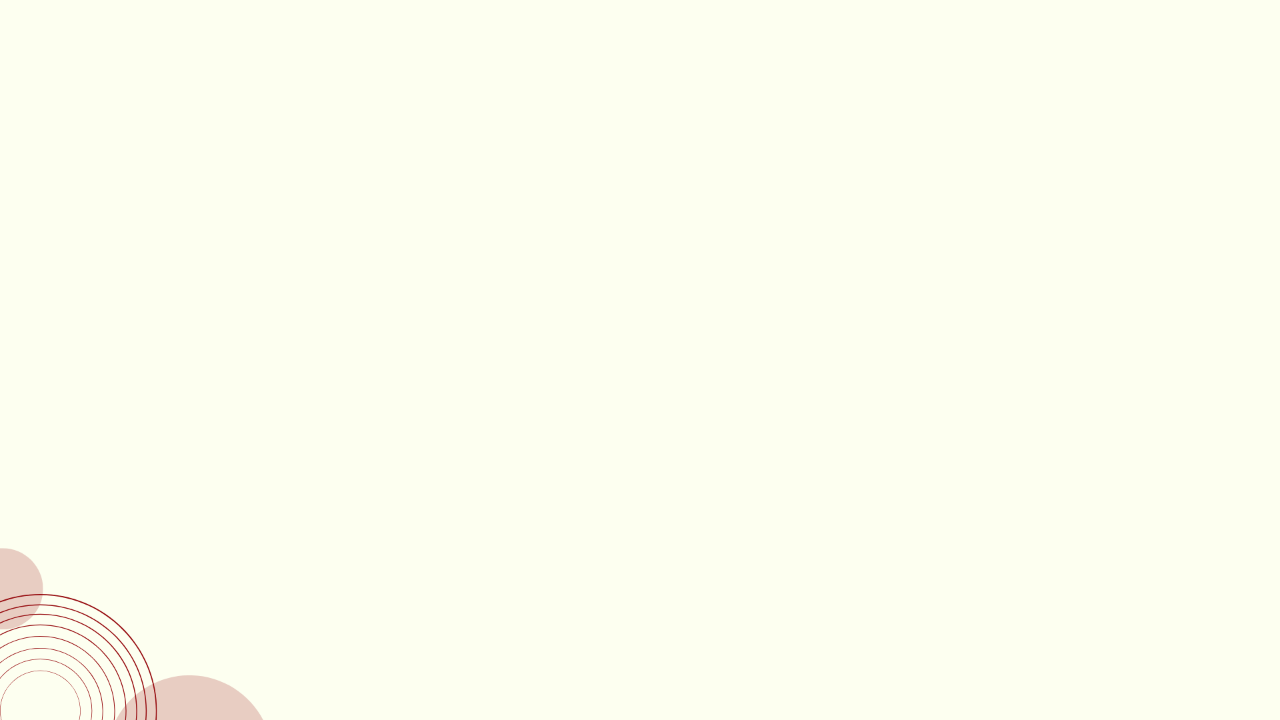 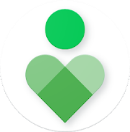 BIEN ÊTRE NUMÉRIQUE
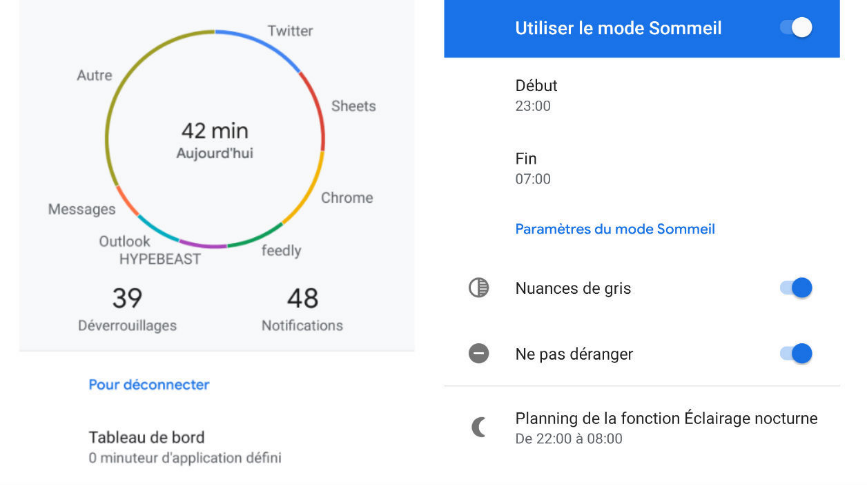 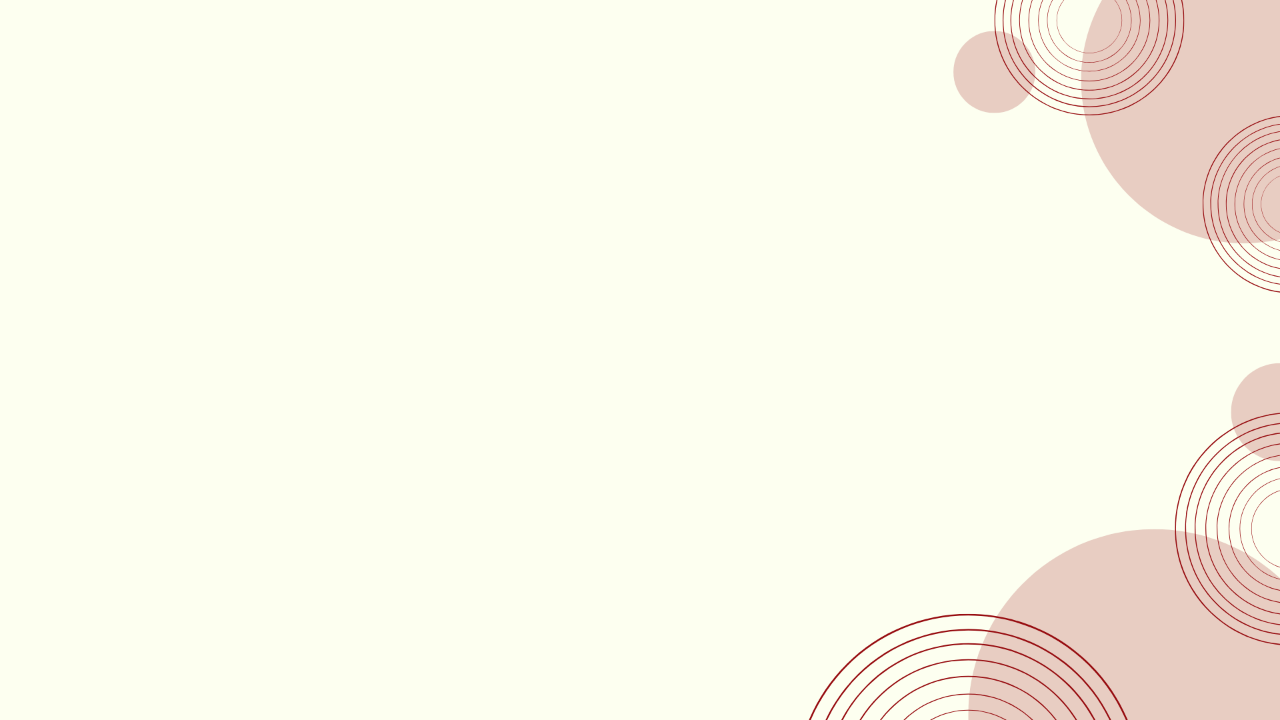 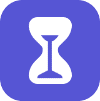 Temps d'écran
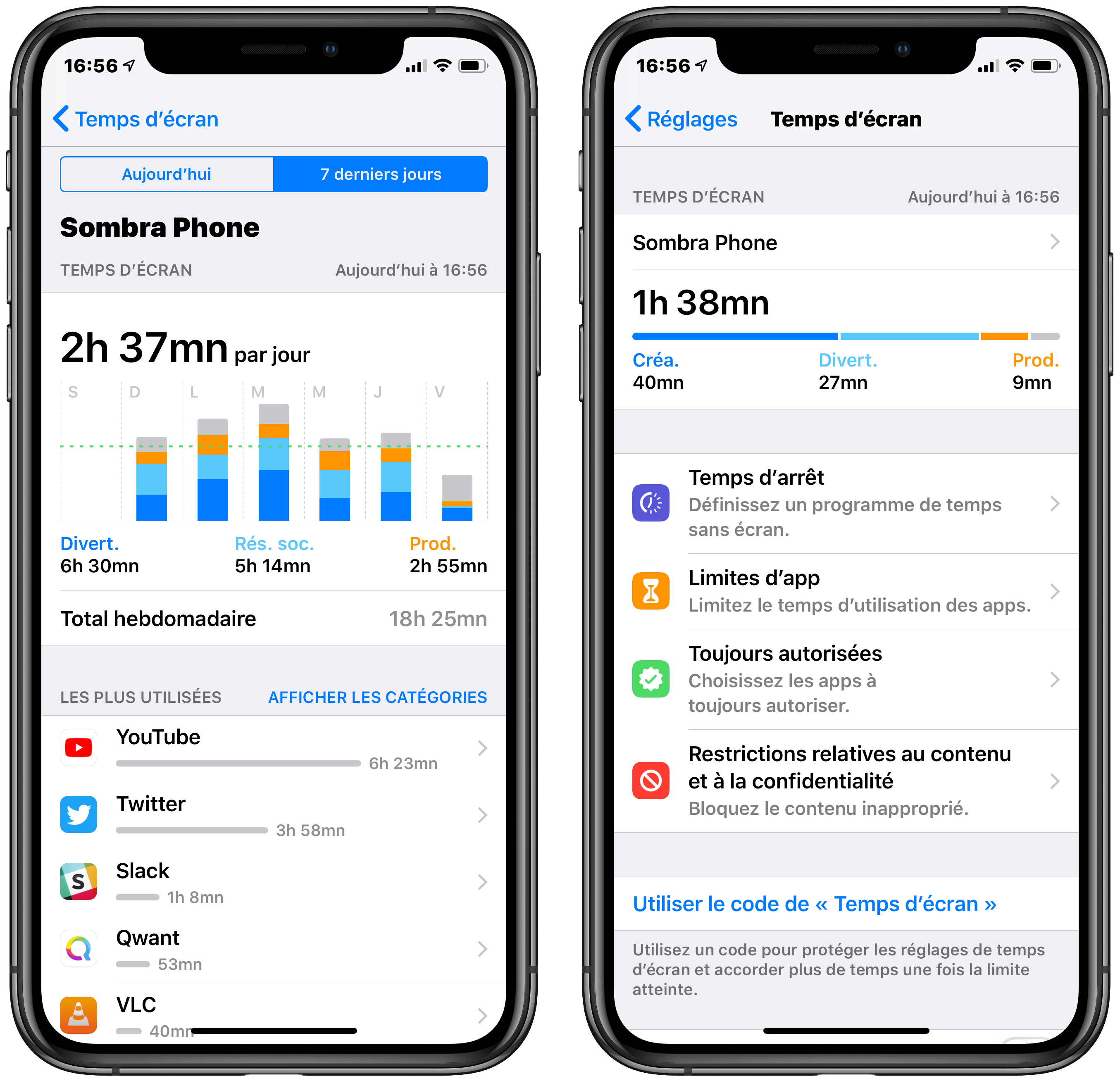 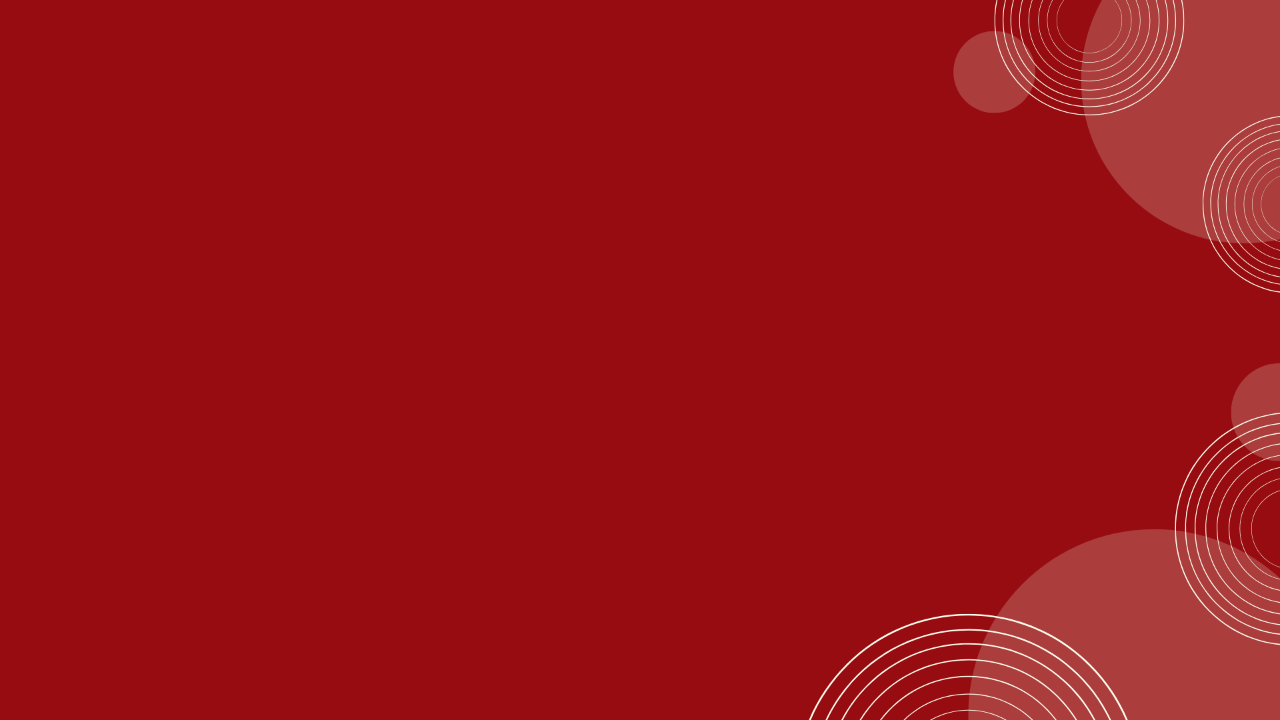 CERTAINES PISTES D’UTILISATION
Un catalogue d’applications variées!
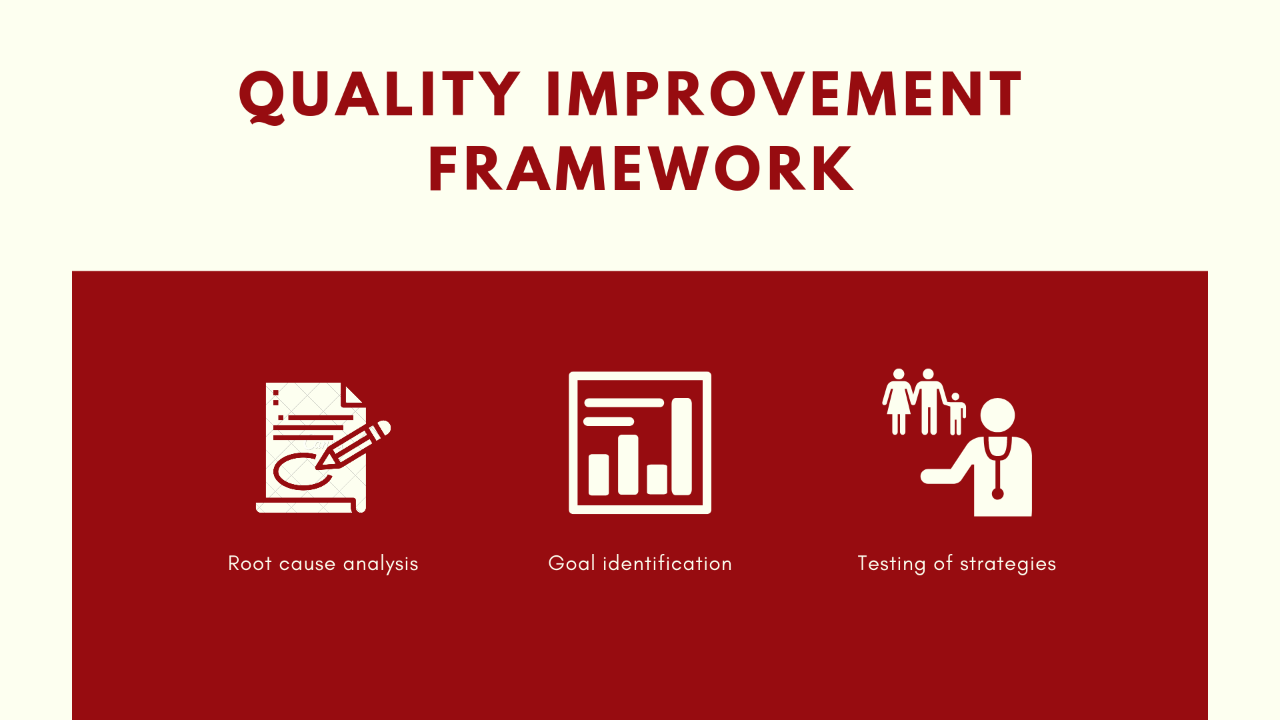 Projection à l’écran contrôlée par mobile
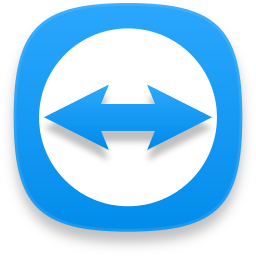 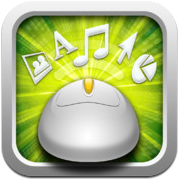 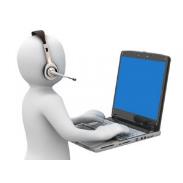 Teamviewer :
Affichage et contrôle du PC directement par mobile
Mobile Mouse :
Transforme votre mobile en pavé tactile (trackpad)
Il est possible que vous deviez valider avec votre service informatique.
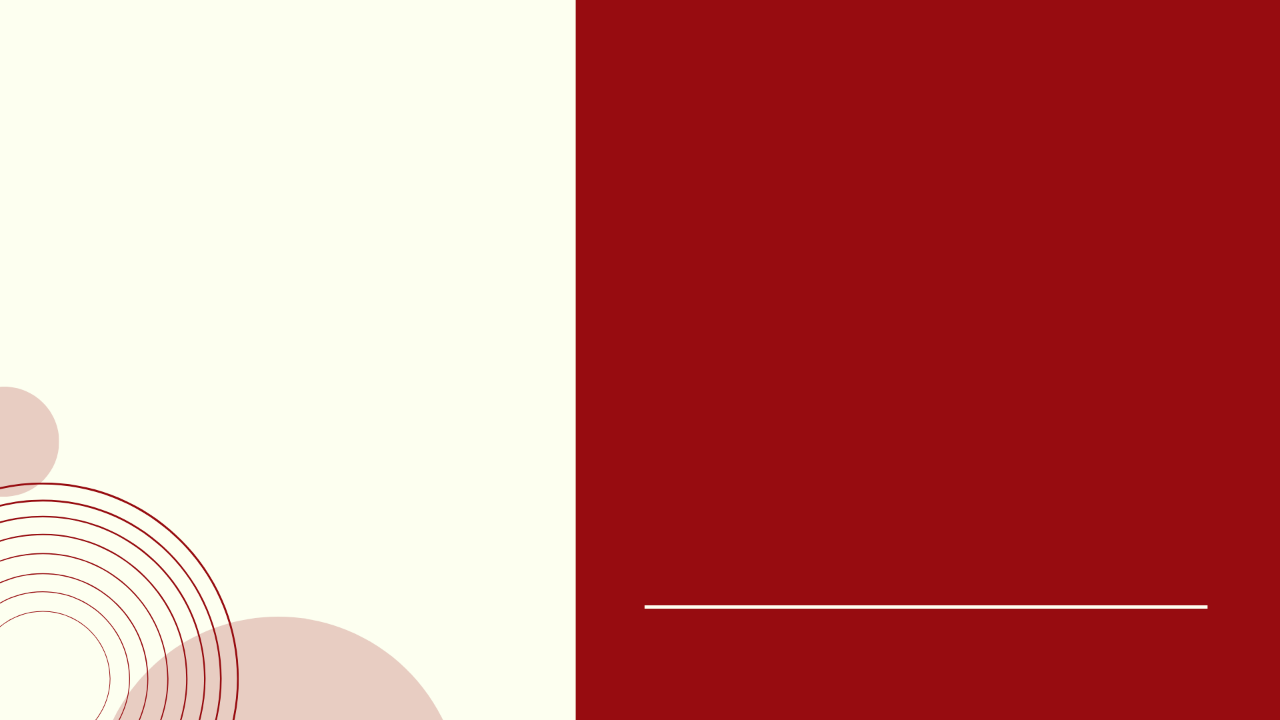 COMPARAISON DE CERTAINS OUTILS INTERACTIFS
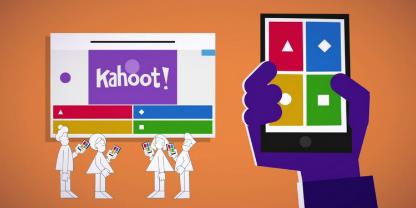 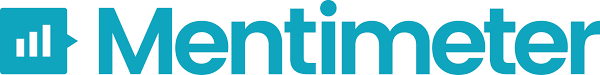 [Speaker Notes: - Permet de créer des questionnaires interactifs avec les élèves
- Les élèves peuvent utiliser leur cellulaire, leur tablette ou  leur portable afin de répondre 

Kahoot
Demande de la rapidité (5 à 120 secondes)
Kahoot: Questionnaire avec une bonne réponse
        L'application donne des points aux élèves 
Exemple: Quiz sur les connaissances générales
Survey: Possibilité de faire un questionnaire simplement pour connaitre l'avis des élèves sans avoir une seule bonne réponse
Exemple: 
Jumble: Placer les réponses dans le bon ordre

Mentimeter
Question affichée au tableau et les réponses des élèves s'affichent en direct
Choix multiples, identification d'une image, question ouverte et tout mélangé
Exemple: 
Géographie : Demander aux élèves d'identifier les différents pays à l'aide de la carte du monde]
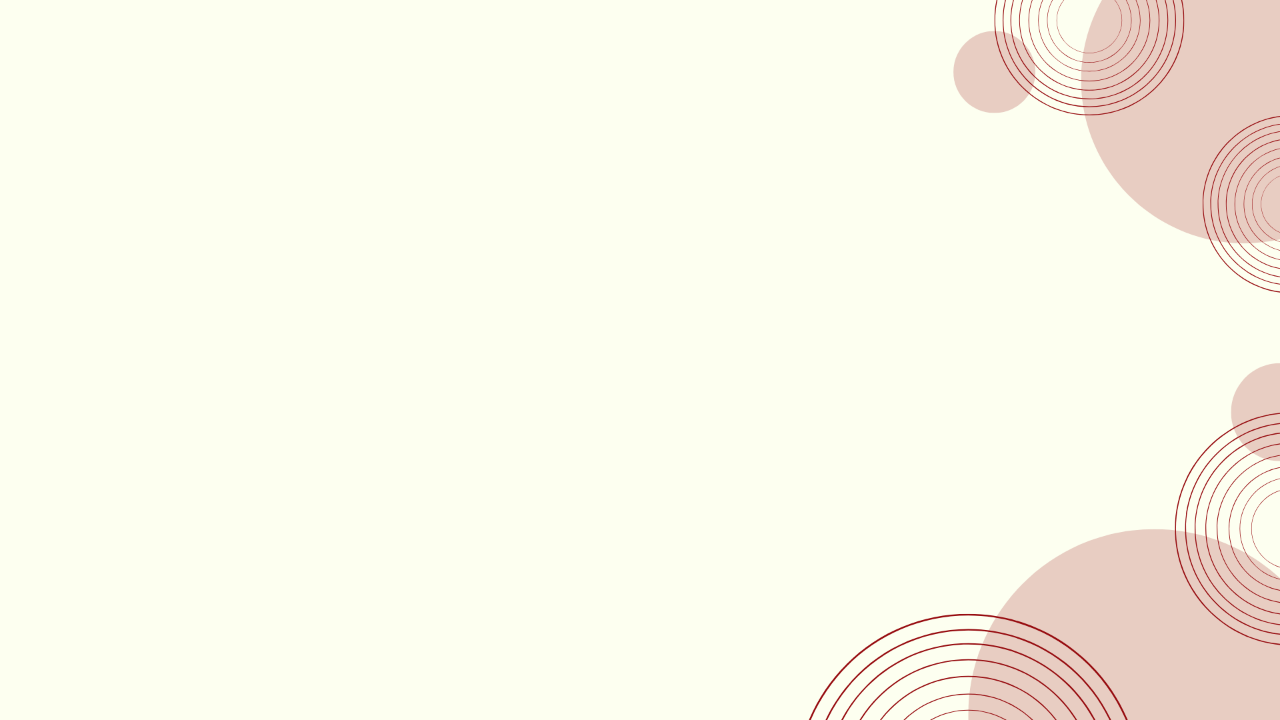 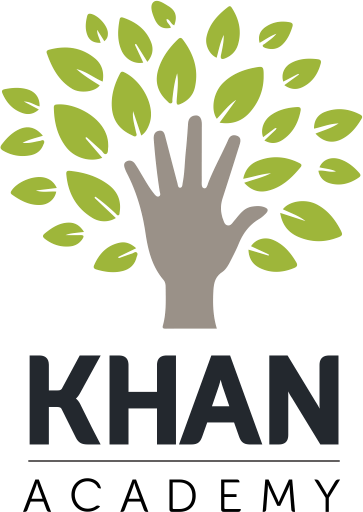 [Speaker Notes: Ceci permet de travailler plusieurs matières comme les mathématiques, l'histoire, la chimie, etc. 
Outils intéressants: 
- Exercices interactifs
- Possibilité d'indices pour guider les élèves
- Vidéos explicatives
- L'enseignant reçoit le suivi de tous les élèves (Classe virtuelle)
- Le niveau des questions s'adapte à l'élève par rapport à ses réponses]
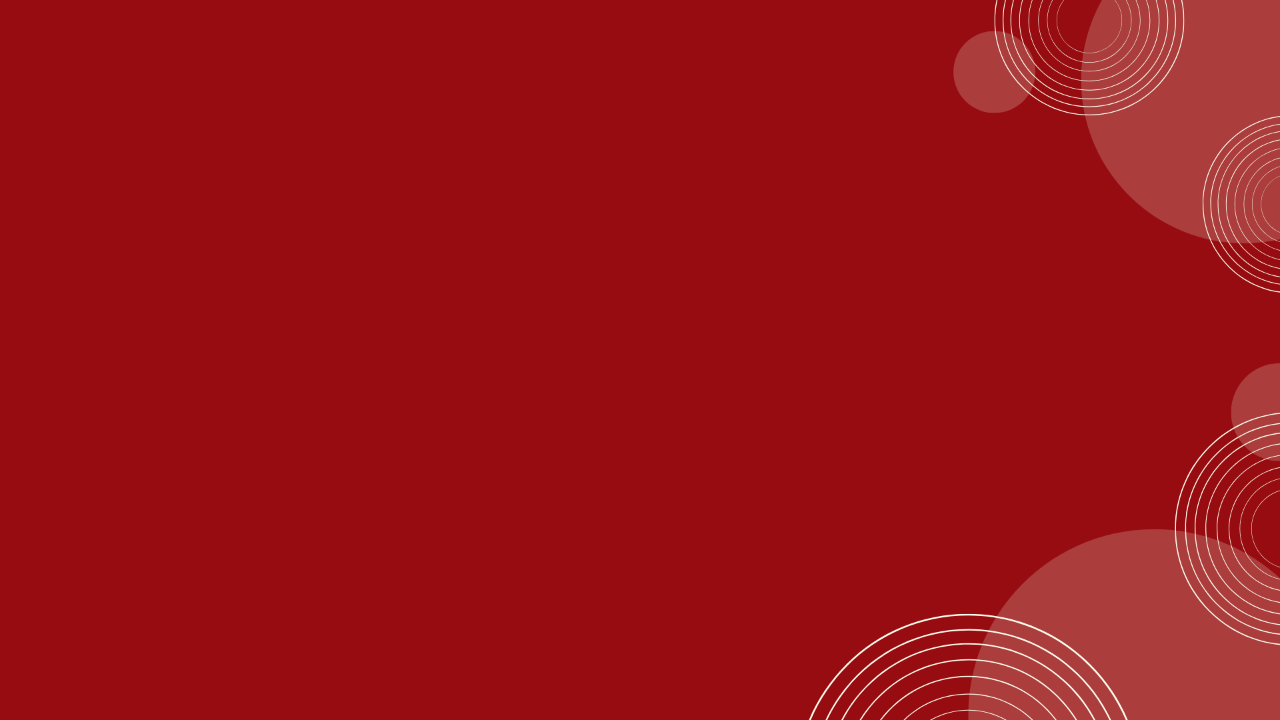 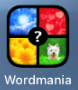 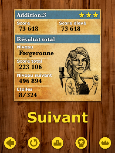 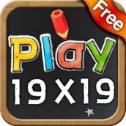 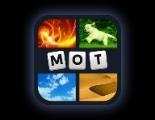 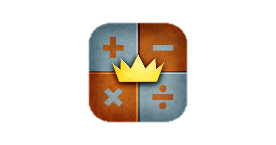 Applications diverses
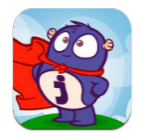 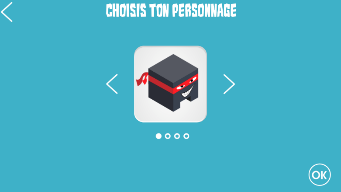 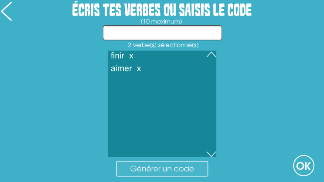 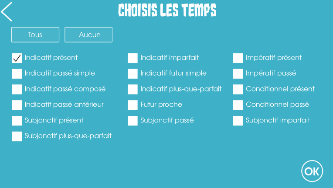 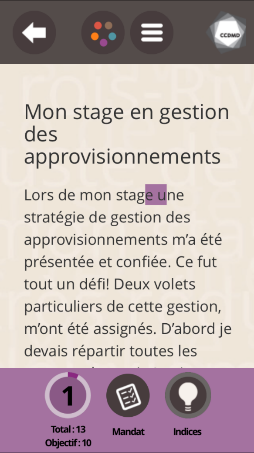 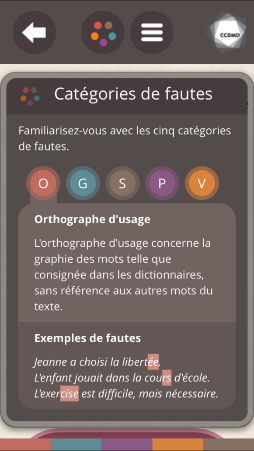 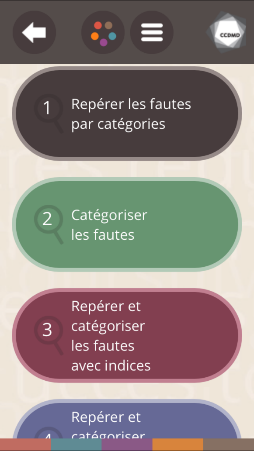 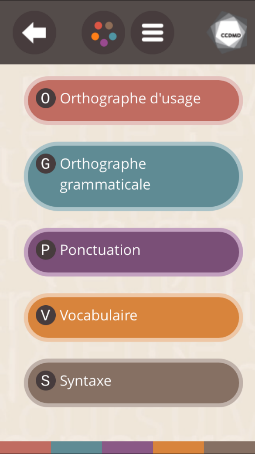 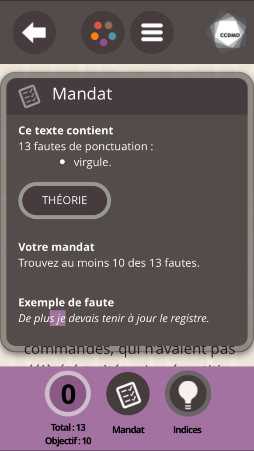 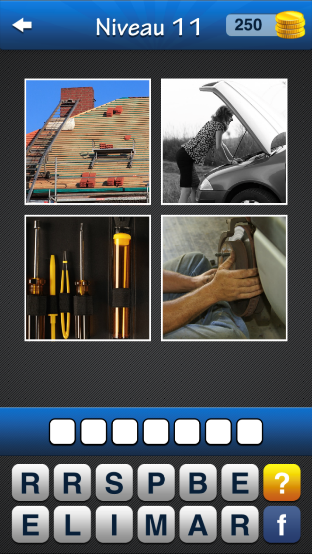 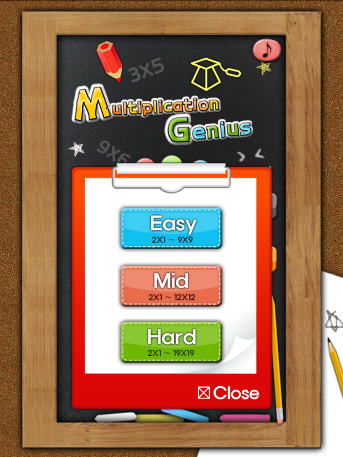 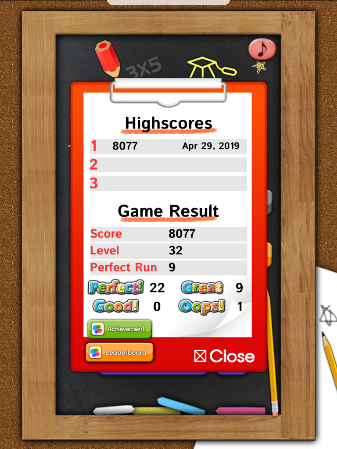 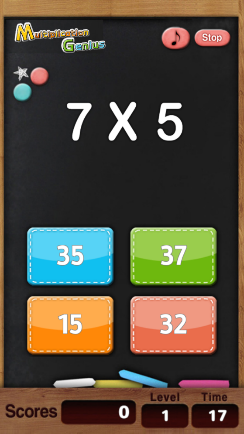 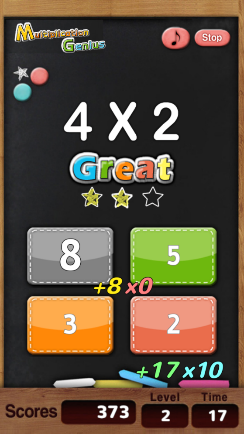 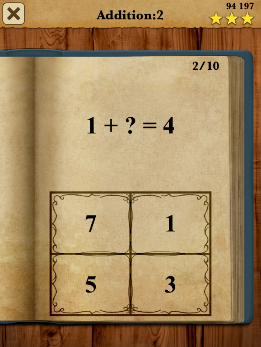 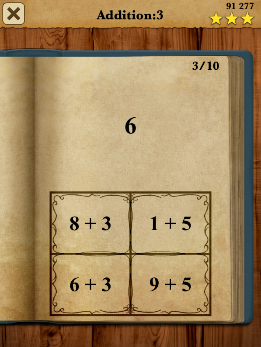 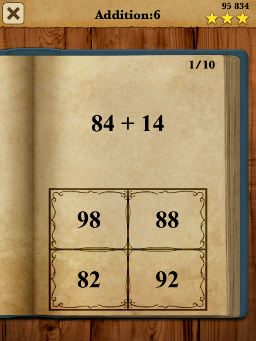 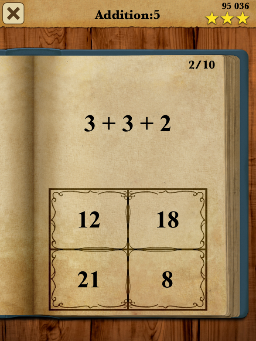 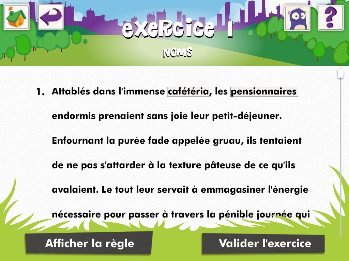 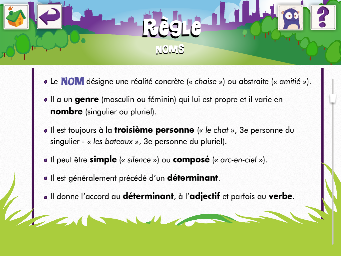 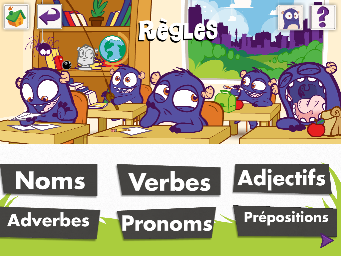 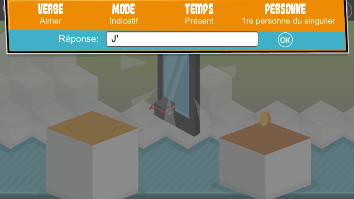 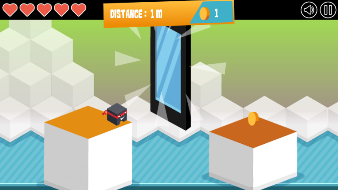 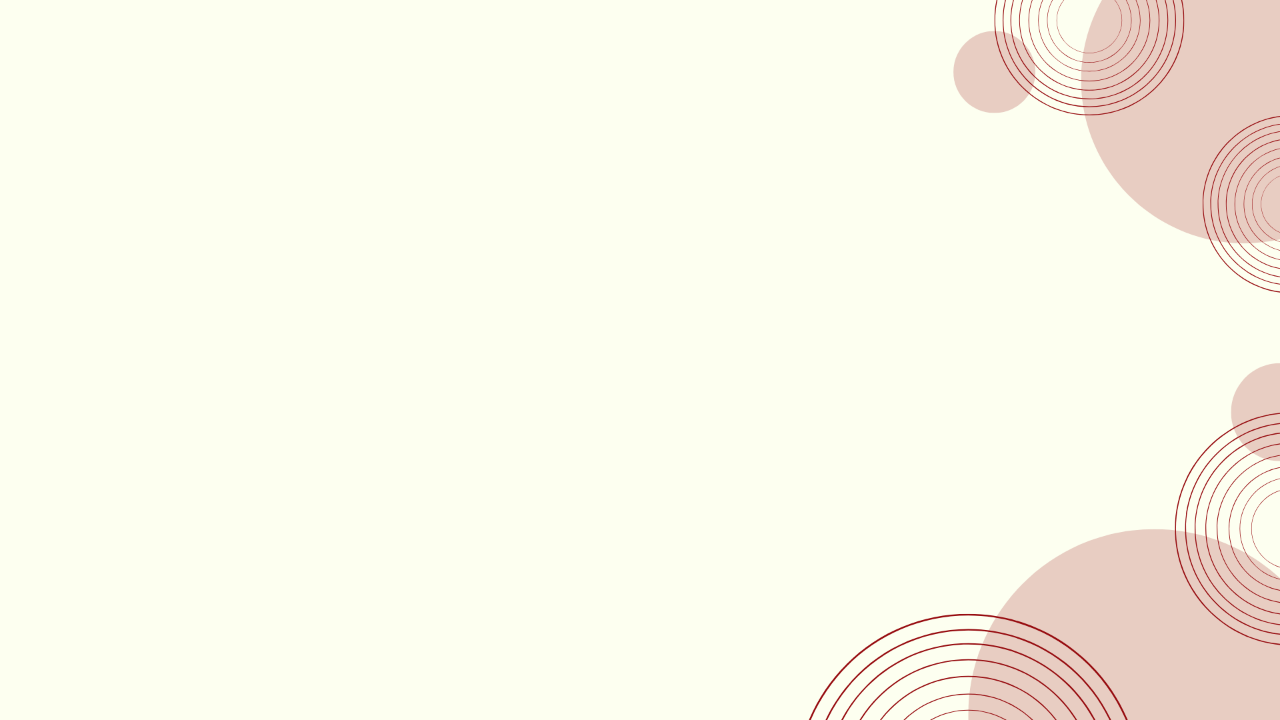 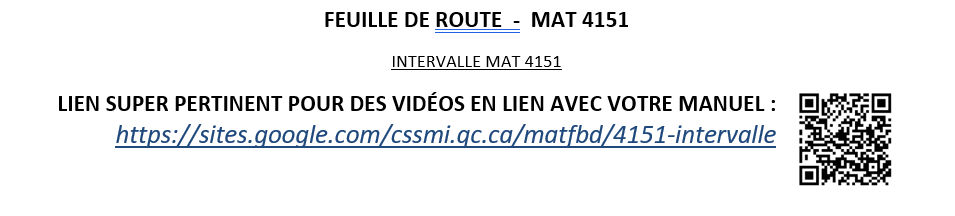 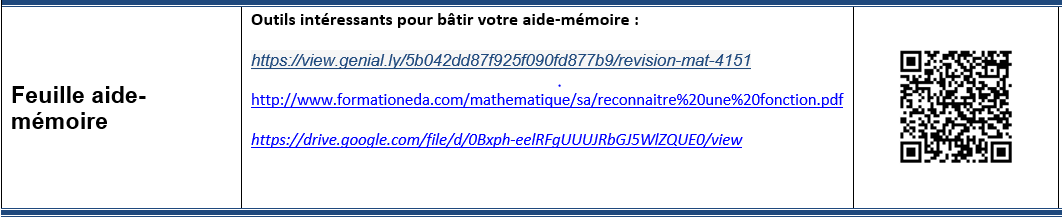 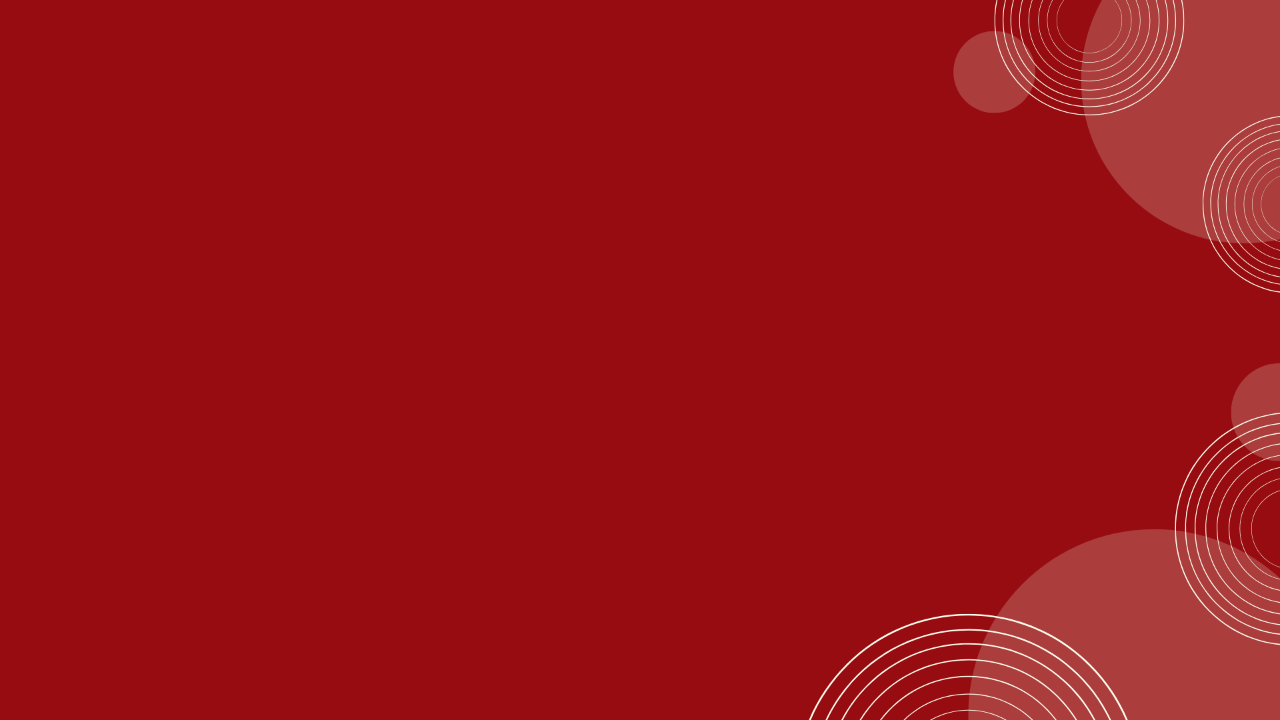 PRÉSENTATION DE REMIND
Une plate-forme de communication pour la communauté scolaire
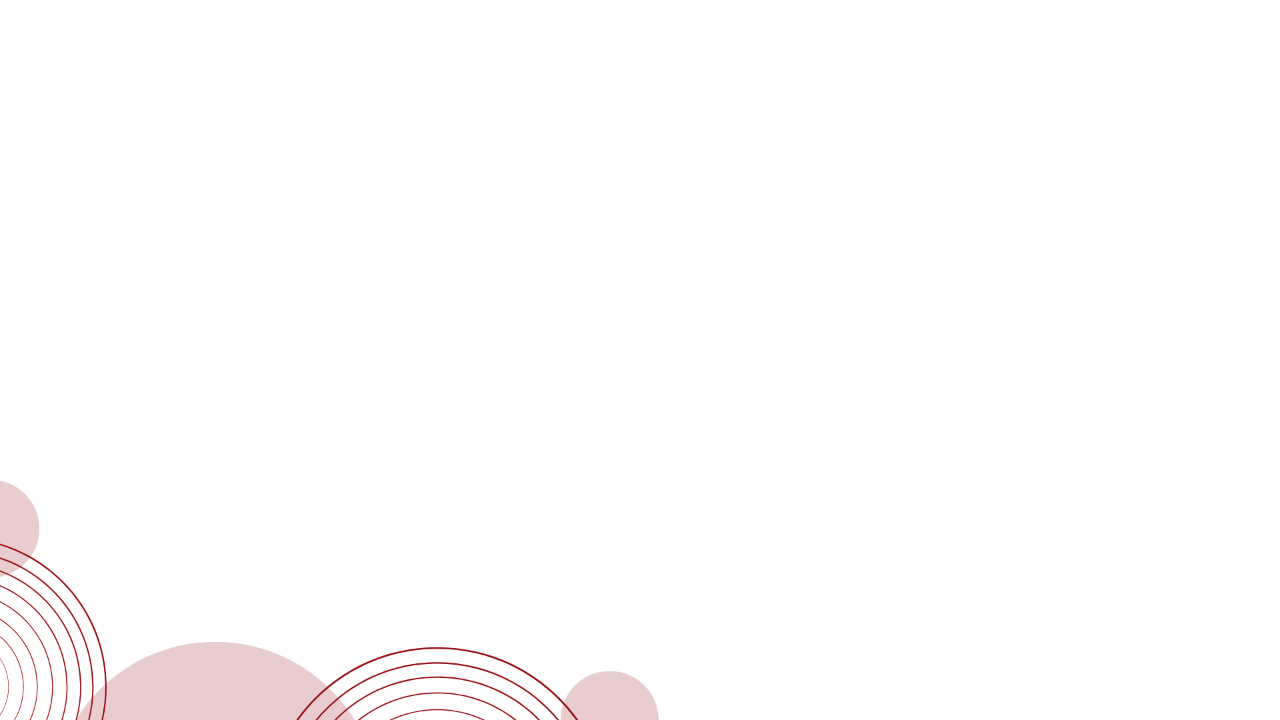 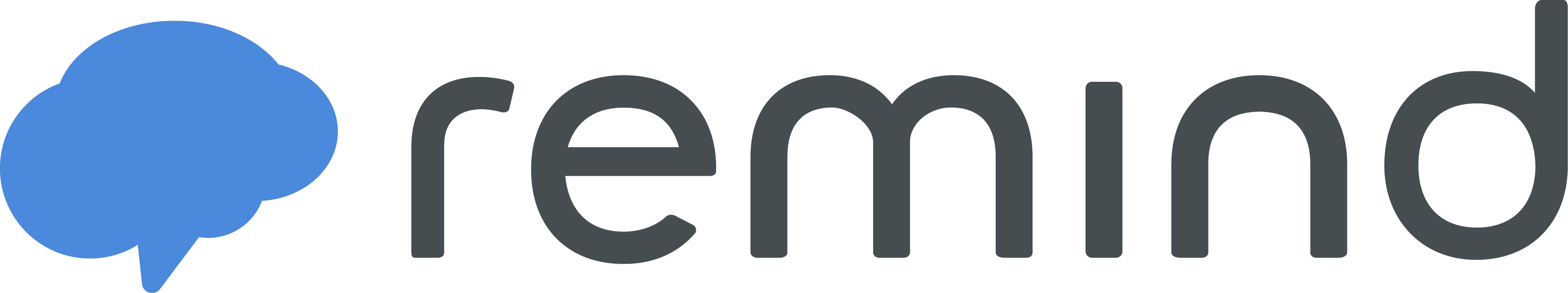 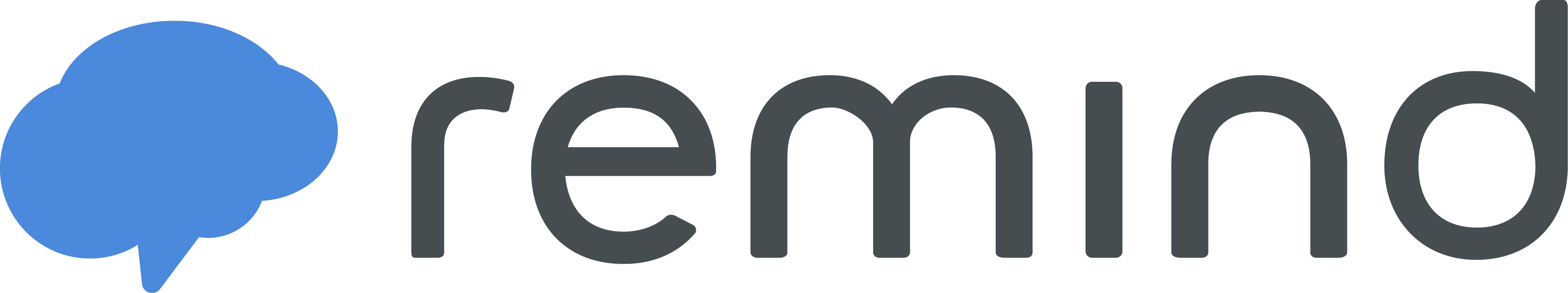 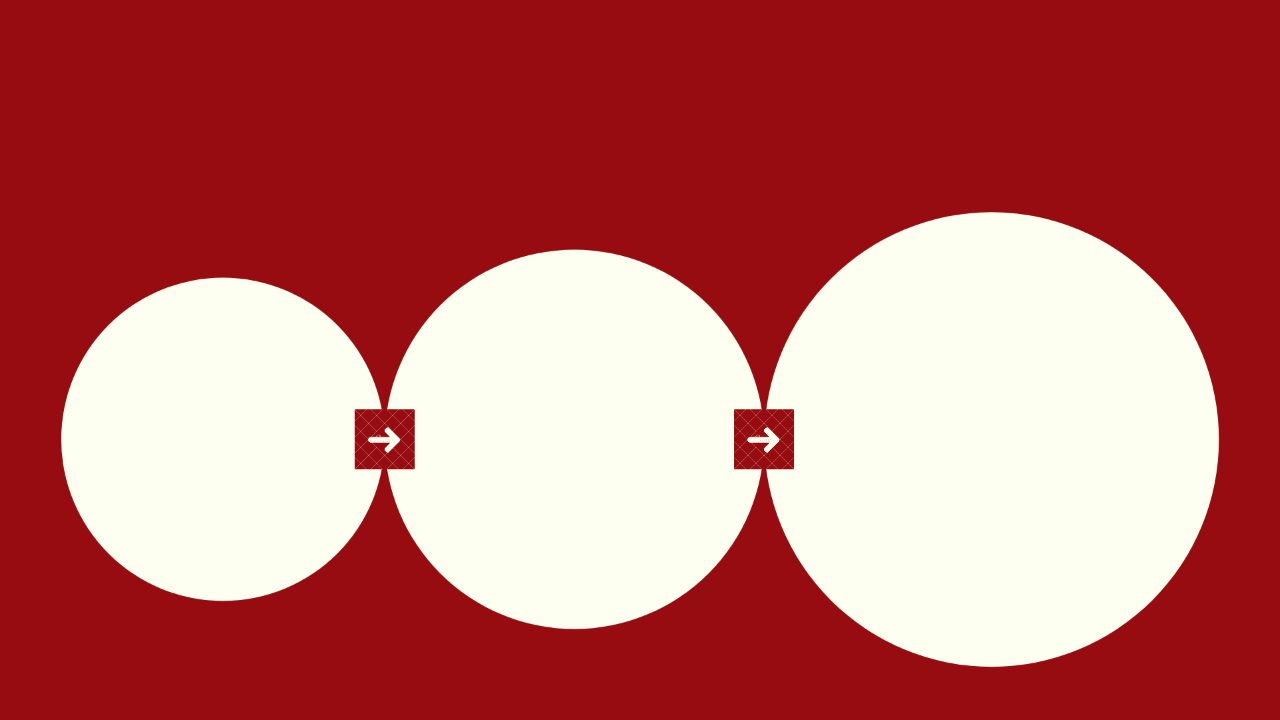 EN CONCLUSION
Allez répondre à nos questions sur www.menti.com 
Code 92 84 67 (ne fonctionne pas…)
Quels scénarios d’utilisation prévoyez-vous réinvestir dans votre pratique ?
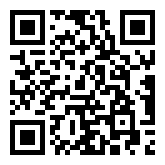 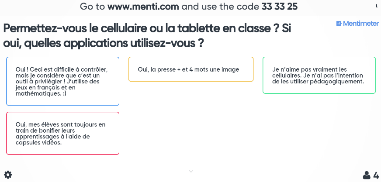